Relationships and sex education
Lickey Hills Primary School and Nursery
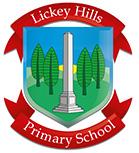 Aims of the focus group:
Explain the changes to requirements for RSE coming in from September 2020

Explain how we currently teach RSE, and get your views on how well this curriculum works

Get your views on what you think our RSE curriculum should cover

Explain how we’ll develop our updated curriculum
2
Please Remember…
Some RSE topics are sensitive, and there may be differences of opinion within the room. 
Please ensure your comments are respectful at all times.
3
What is statutory and what isn’t?
We must provide the following to all pupils:
Relationships education
Health education
4
Science Curriculum
We aren’t required to provide sex education however as part of our Science curriculum we teach the following statutory objectives

Year One 
Identify, name, draw and label the basic parts of the human body and say which part of the body is associated with each sense. 

Year Two 
Notice that animals, including humans, have offspring which grow into adults they should not be expected to understand how reproduction occurs.

Year Five and Year Six
Describe the life process of reproduction in some plants and animals. They should learn about the changes experienced in puberty
5
PSHE/C Topics 
Lickey Hills Primary School and Nursery
EYFS
All about me! 
Who am I? What do I like/dislike? 
What is fair and unfair? 
What is right and wrong? 

Rules and Responsibilities 
Why do we have rules? 
What are our school rules? 
How do we keep ourselves safe? 

Relationships 
Who is in my family? 
How do we care for others? 
How can we be a good friend? 
What happens when we fall out? 

Healthy Bodies 
How do we keep our body healthy? 
Which foods are healthy? 
How do we keep our bodies clean? 
Who helps us?
6
PSHE/C Topics 
Lickey Hills Primary School and Nursery
Year One and Year Two
Health and wellbeing 
Healthy lifestyles 
Hygiene 
Changing and growing 
Emotions
Keeping safe 

Relationships 
Communication 
Bullying 
Fairness 
Family and friends 

Living in the wider world 
Rules and responsibilities 
Communities 
Money and finance
7
PSHE/C Topics 
Lickey Hills Primary School and Nursery
Year Three and Year Four 

Health and Wellbeing 
Health 
Healthy lifestyles 
Nutrition and food 
Aspirations 
Emotions 
Safety 
Growing and changing 
First Aid 

Relationships 
Communication 
Collaboration 
Bullying 
Similarities and differences 
Healthy relationships 

Living in the wider world 
Rules and responsibilities 
Diversity 
Discrimination 
Economic awareness
8
PSHE/C Topics 
Lickey Hills Primary School and Nursery
Year Five and Year Six
Health and wellbeing 
Health 
Nutrition and food 
Aspirations 
Emotions 
Safety 

Relationships 
Communication 
Collaboration 
Similarities and Differences 
Healthy relationships 

Living in the wider world 
Rights and responsibilities 
Diversity 
Economic awareness 
Enterprise
9
What we currently do
What are your thoughts on our current curriculum for RSE and personal, social, health and economic (PSHE) education? 

Do you think this curriculum meets your child’s needs?
What do we do well? 


What could we do better?
10
What we currently do
Looking at the new framework
Is there anything we’re not covering that you think we need to address, specific to our school context?
11
How can we support more at home?
Looking at the new framework 

As a parent, do you feel like you need more information or guidance on specific topics?
Please feel free to use the post it notes
12
What happens next?
We’re also getting feedback from:

Staff
Pupils
Governors

Once we’ve considered all the feedback, we’ll draft an updated RSE policy, which will set out our proposed curriculum. 

There will be a formal consultation period before the updated policy is approved. 

We’ll post the draft policy on our website, and send you an email letting you know how you can feedback
13